Department of Fertilizers Availability of Fertilizers for Kharif Season - 22 19 April 2022NACS, Pusa Complex, ICAR, New Delhi
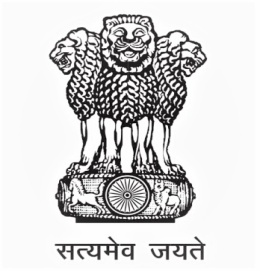 Availability During Rabi Season 21-22
States have reported comfortable availability of Fertilizers during  last Rabi Season
Fertilizer Demand in the States met suitably by making targeted movement in consultation with State Authorities
The Lean Period - March and April 2022 being utilized                  for Prepositioning of Fertilizers
Availability of Fertilizers During Rabi Season 21-22  
( As on 31st March)
( In LMT )
Estimated Requirement and Availability in Kharif Season 22
DA&FW  has Assessed Requirement for Kharif Season 22 on 28 Feb. 2022
Fertilizer Availability Position for Kharif Season 22  is  as follows -
( In LMT )
UREA - Month-wise Anticipated Position in Kharif 22
( In LMT )
During Kharif 2022 :  
Anticipated Requirement - 179 LMT / Opening Stock - 62.00 LMT/ Production - 154.22 LMT /Import - 40 LMT (14 LMT imported in Mar. 22) / Availability - 256.22 LMT/ Anticipated DBT Sale - 165.64 LMT
DAP - Month-wise Anticipated Position in Kharif 22
( In LMT )
During Kharif 2022 : 
Anticipated Requirement  - 58.82 LMT / Opening Stock – 24.50 LMT /  Production  - 27.92 LMT / Import  -  29 LMT  /  Availability – 81.42 LMT / Anticipated  DBT Sale -  41.74 LMT
NPK - Month-wise Anticipated Position in Kharif 22
( In LMT )
During Kharif 2022 :  
Anticipated  Requirement – 63.71 LMT /Opening Stock - 16 LMT/ Production - 48.65 LMT / Import - 13.22 LMT / Availability -77.87 LMT / Anticipated  DBT Sale - 62.59 LMT
Potash (MOP) -  Availability Position in Kharif 22
Requirement in Kharif 22 – 19.81 LMT 

Opening Stock - 5 LMT  /   Import - 23.18 LMT  /   Total Availability - 28.18 LMT

100% Import Dependency - Companies  Directed to Import as per their Market Share

Sanctions against Belarus and Russia - Global Price Rise, Tight Availability

International Price increased from USD 445 per MT in Dec 21  to  USD 600  per MT
SSP  -  Availability Position in Kharif 22
SSP is an Indigenous Fertilizer which is used as Substitute of DAP
Sale increased about 51% during current Rabi 21
Total Requirement  in  Kharif 22           -    33 LMT
Opening Stock  as on 1 April 22            -    17.00 LMT  
Production  in Kharif 22                         -     24.00 LMT   
Availability  in Kharif 22                         -     41.00 LMT
Budget Availability for Fertiliser Subsidy
( Rs. in Crore )
10
NBS Rates for P&K Fertilizers for Kharif 22
International Prices of Fertilizers and Raw Materials constantly rising since January 2021
IMC recommended Revision of NBS rates for Nutrients N, P, K, S for Kharif 22 based on average International Prices of Fertilizers in March 2022 as a special case this year
Cabinet approval on NBS Rates for Kharif 22 awaited 
Once announced, new NBS Rates will be applicable from 1st April 2022
Trends of International Prices in 2020-21
(In USD per MT)
Source: Fertilizer Monthly Bulletin (Argus)
Trends of International Prices in 2021-22
(In USD/ MT)
13
Source : Fertilizer Monthly Bulletin (Argus)
Trend of Increasing International Prices
(IN USD/Per MT)
14
Short-term and Long-term Arrangements
Oman : 
Long-term Agreement signed with OMIFCO to import 10 LMT Urea every year for 3 years
Supply started from Feb 2022 -  every month 90,000 MT  Urea

Russia :  
C2C Supply Arrangement finalized between Indian PSUs and Russian Companies for 2.5 LMT DAP / NPK  every year for 3 years
Shipments received before current Geo-political situation broke out on 24 Feb. 2022
Addl. Quantity Assured  in Jan 2022 - DAP 4 LMT / MOP 10 LMT / NPK 8 LMT
With current Geo-political Situation & Sanctions on Russia, Payment Mechanism to be evolved  for  import Fertilizers from Russia
Quantity arrived/ Order placed after 24 Feb. 2022 - 3.60 LMT DAP/ NPK from Russia.
Saudi Arabia : 
Under Short-term Agreement,  total 25 LMT  Quantity of DAP/NPK secured by Indian PSUs and Private  Companies for 2022-23
Supply for 2022-23 started -  every month  30,000 MT DAP
Long-term Arrangement  being worked out  in view  of additional capacities created in 2023-24
Efforts being made to secure additional supplies of DAP/ NPK in short term in wake of present geo-political scenario.

Morocco :
PPL, Zuari and Chambal  have Long-term Agreement  with OCP to import DAP/Raw materials
After Meeting between Minister (C&F) and Minister (Industry) Morocco  in July 2021, OCP agreed to supply sufficient  quantity of DAP and Raw Materials
OCP offered supply of 16.5 LMT DAP for 2022 to Indian Companies at prevailing International Prices
Since Morocco procures Ammonia from Russia for DAP manufacturing. Supply of DAP from Morocco is affected in wake of current geo-political scenario.

Iran :  
IMC engaged with Iran to decide on Pricing, Logistics and Payment Mechanism 
Both Sides agreed to supply 15 LMT Urea every year under Long-term Arrangement for 3 years
Issue of Potash (MoP) Supply
Potash (MoP) is 100% imported. Used as independent fertilizer as well as raw material to make NPK
Annual MoP requirement is 42.27 LMT and Kharif 22 requirement is 19.81 LMT
Belarus (14 LMT), Russia (6 LMT) and other CIS countries supply total 22 LMT to India  (50% requirement )
In view of current geo-political situation/ sanctions against Belarus and Russia, import of Potash is hampered
International Price has jumped up from USD 445 per MT in Dec 2021 to upward of USD 590 per MT in March 2022
Unable to source Belarusian Potash via Russia under Rupee Trade Arrangement
Supply of 12 LMT Potash secured with Canada at USD 590 per MT on 22 Feb. 2022
Additional quantities of 8.75 LMT Potash secured from alterative source Israel and Jordan on 21 March 22
Expectation from the States
Micro Planning of Fertilizer Movement within the State strictly as per Requirement
Timely Unloading of rakes for better Utilization of  the Rolling Stock
Adequate Prepositioning of Fertilizers specially in Co-operative Channel
Awareness among Farmers through Extension Staff on Judicious and Integrated use of Fertilizers
Promotion and Use of Alternate Fertilizers like Nano Urea and Organic/Bio - Fertilizers 
Preventing Panic Buying by Spreading Message of Adequate Availability of Fertilizers   
Strict Action Against Diversion, Hoarding and Black Marketing of Fertilizers 
Strict Action against Top 20 Buyers in each District
THANKS